Consumers Experiences with and Attitudes toward Receiving Health Screenings at Dental Visits
APHA, November 8, 2022
Adrianna Sonnek, MPH, Lisa J. Heaton, PhD,  Madhuli Thakkar-Samtani, BDS, MPH, Christine Kanan, BS, Eric P. Tranby, PhD
Disclosures
[Adrianna Sonnek, Lisa Heaton, Madhuli Thakkar-Samtani, Christine Kanan, Eric Tranby]

Financial Disclosure: Speakers do not have any relevant financial relationships to disclose.
The NC Oral Health Section Continuing Education Program is responsible for ensuring the content, quality, and scientific integrity of all continuing education activities.

No commercial support has been received for this continuing education activity.
Learning Objectives
Discuss differences in adults’ comfort and experiences with dental providers doing routine health screenings. 
Describe the various health screenings that adults are comfortable with dentists providing in the dental setting.
Discuss the importance of dental providers doing routing health screenings, particularly in the absence of regular medical care.
State of Oral Health Equity in America (SOHEA) Survey
The SOHEA survey is a nationally representative, probability-based survey of adult consumer attitudes, experiences, and behaviors on oral health.
Data was collected by the National Opinion Research Center (NORC) in two rounds, collected from January to February of both 2021 and 2022
Survey was conducted online and  by telephone through NORC’s AmeriSpeak® Panel
Sampling strata based on age, race/Hispanic ethnicity, education and gender
Additional sample of American Indian/Native Alaskan panelists in 2022
Limited to adults age 18+; one response per household
Sample Unit: 17603 
Weighted Cumulative Response rate: 4%
Margin of Error: ±1.75 percentage points
Final Sample size after exclusions:  2021 N=5,320  		2022 N=5,682
Do you plan on seeing an oral health provider in the next year for routine or preventive care?
When was your last visit to a medical provider?
When was your last visit to a dentist?
[Speaker Notes: 19.2% of the population reports that they haven’t been to a medical provider in the last year]
Opportunity: Dental practices reach populations that don’t regularly access medical care.
Of those that reported they hadn’t seen a medical provider in the past year (N=1055)
[Speaker Notes: Around 38% of those that reported that they hadn’t seen a medical provider in the past year had seen a dentist.  The dentist office provides a vital healthcare access point for those who haven’t accessed any other kind of care.]
Of those that reported they were not able to get medical care, tests, or treatments you or a doctor believed were necessary in the past six months (N=998)
Consumers report current lack of collaboration
How often has your primary oral health provider asked about your overall health?
[Speaker Notes: It appears overall that the number of oral health providers asking about overall health has increased slightly from 2021 to 2022.  In 2022, 22% of consumers report their primary oral health provider rarely or never ask about their overall health.


62% of consumers indicated that their primary medical doctor rarely or never asked about their oral health.]
Health screenings in dental offices are an underutilized opportunity for preventive care
[Speaker Notes: Most consumers surveyed report that they are comfortable receiving health screenings from their oral health provider]
Differing yet still low levels of screening seen in children
N=1657 (respondents with children)
Dental Offices are also an untapped resource for vaccine distribution
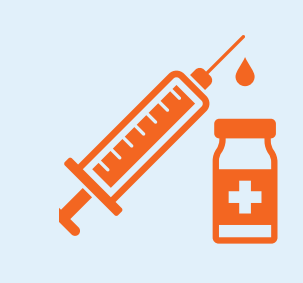 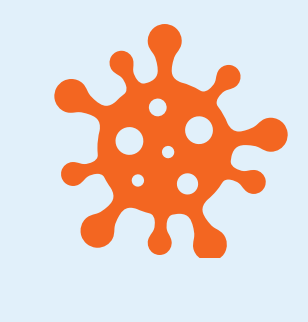 More than a third of adults (34%) report that they would be comfortable receiving a COVID-19 vaccine or booster from a dentist
Nearly a third of adults (31%) 
report that they would consider receiving a flu vaccine from their dentist
Of those would reported rarely or never receiving flu vaccines:
[Speaker Notes: Dental offices provide an opportunity to interface with hard to reach populations regarding vaccines.]
Of those would reported never receiving a COVID-19 Vaccine:
[Speaker Notes: Dental offices provide an opportunity to interface with hard to reach populations regarding vaccines.]